Гимназия 1505
Интервью с ветераном
 Великой Отечественной войны
Выполнено: ученицей 6Б класса Войновской Марией
Мясоедов Виктор Анатольевич
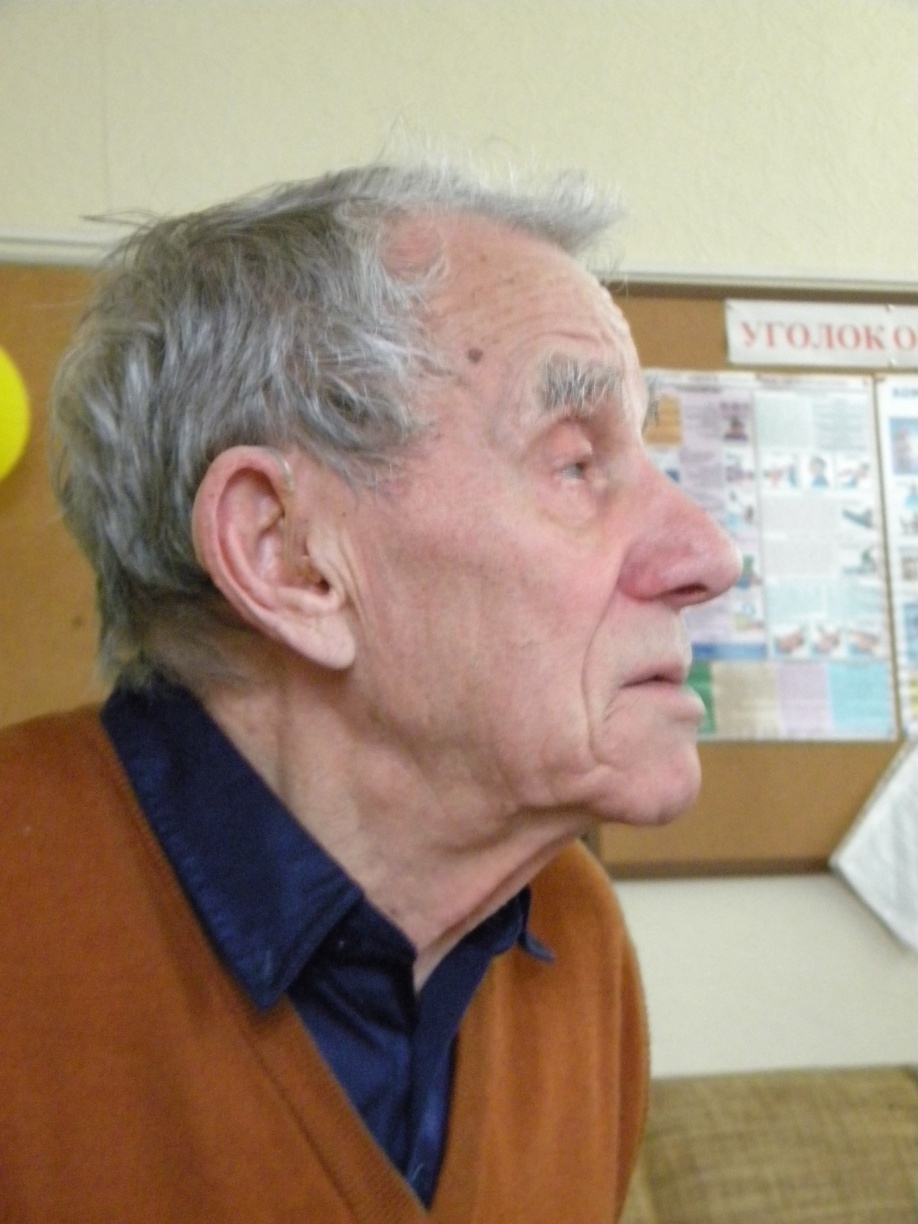 В начале войны Виктору Анатольевичу было 16. Он работал токарем по дереву
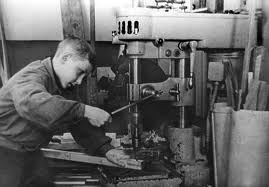 Призвали Виктора Анатольевича в 1943 году. 
И эшелон отправился в путь
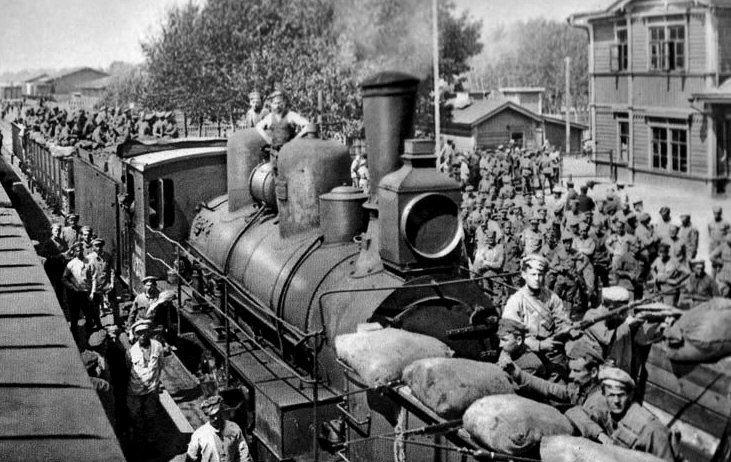 Битва за Сталинград закончилась победой советских войск. Эшелон с солдатами отправили на войну с Японией.
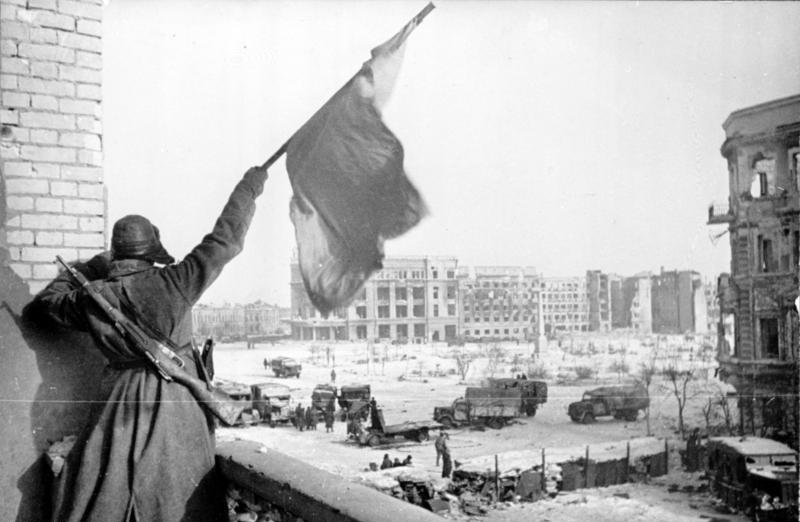 Японская война.
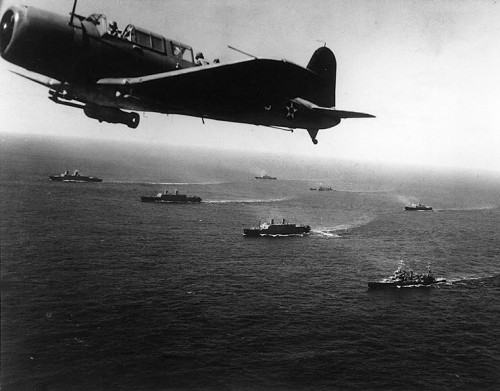 В настоящее время Виктор Анатольевич является композитором
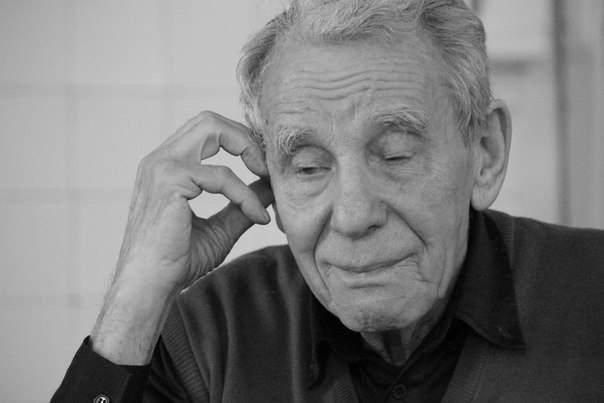 СПАСИБО ЗА ВНИМАНИЕ